132
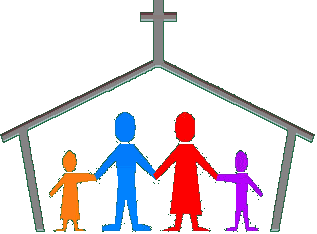 Church Multiplication
Returning your Church 
to its Primary Mission
Dr. Rick Griffith • Jordan Evangelical Theological Seminary • BibleStudyDownloads.org
132
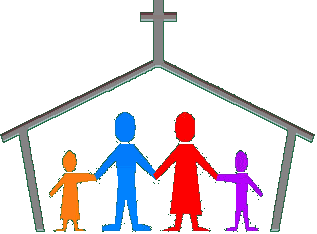 Church Multiplication
Should church growth be the main goal of every church?
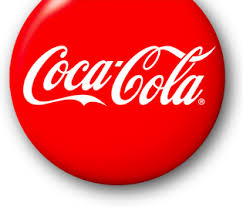 Coke
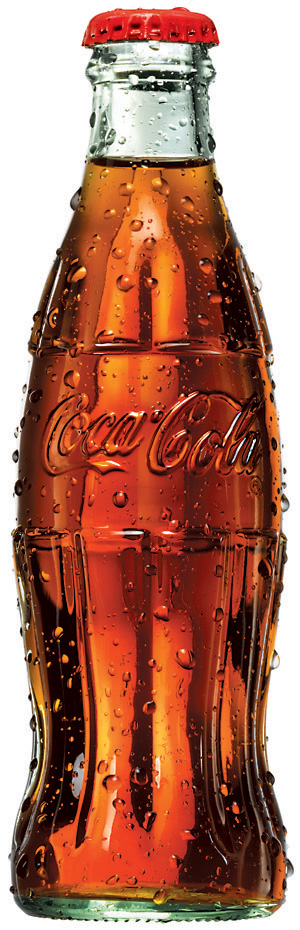 [Speaker Notes: Even though it is not good for you to drink due to the unknown Ingredient X within Coke, all of us have had a Coke.]
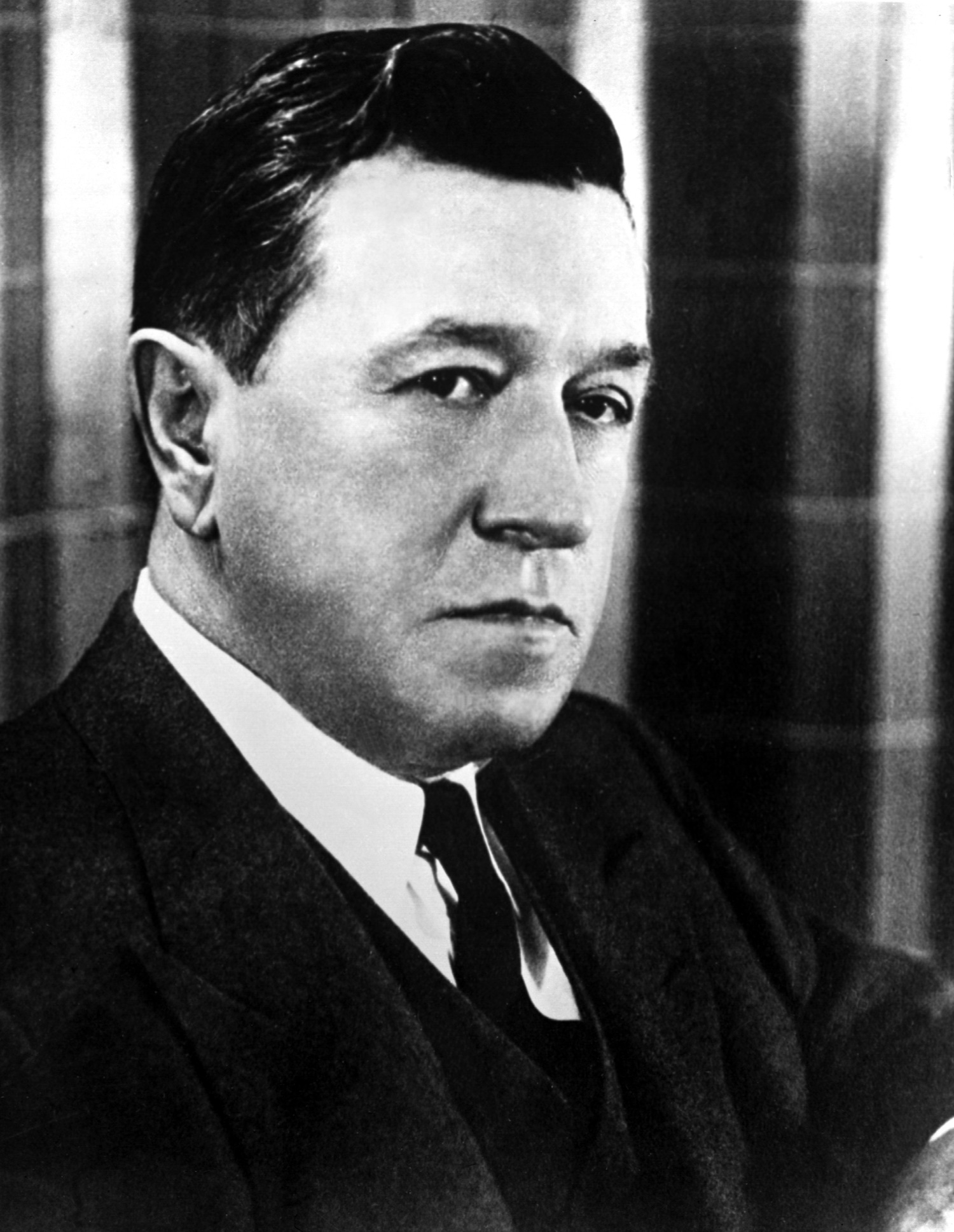 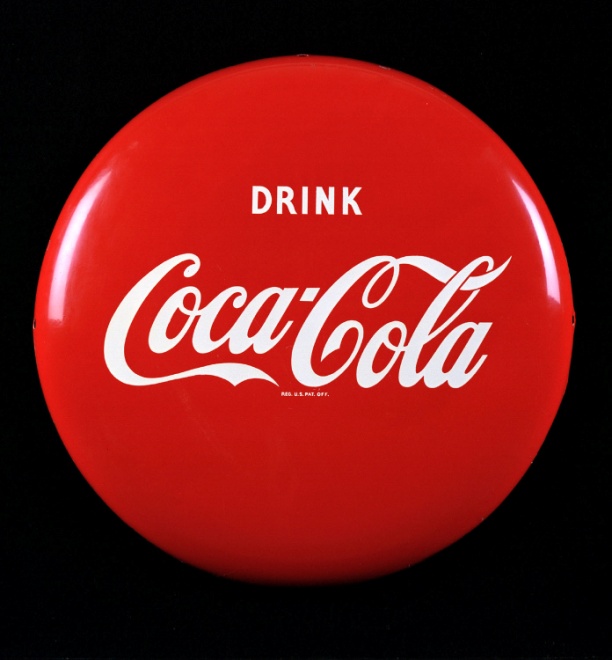 Robert Woodruff
[Speaker Notes: The reason you have had a Coke is because of Robert Woodruff.]
Why is Coke worldwide?
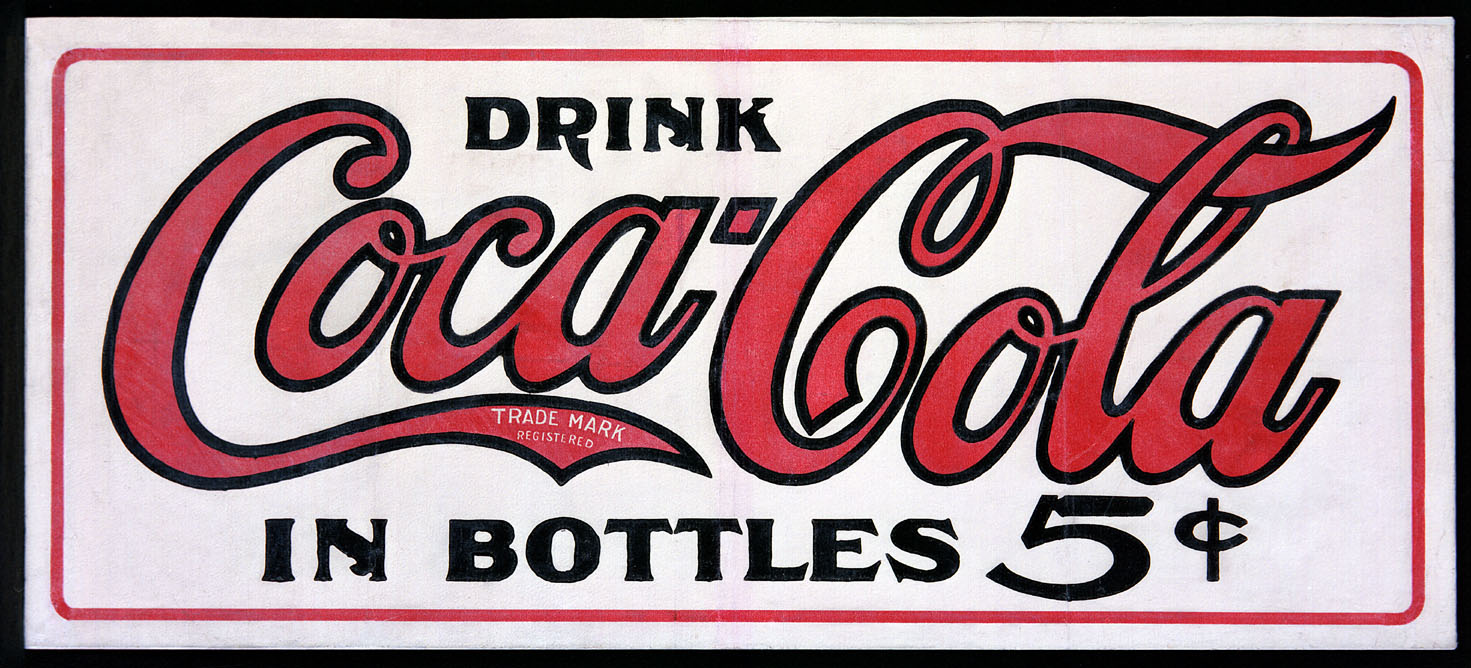 Vision
Mission
Cooperation
[Speaker Notes: What the reason that everyone on Planet Earth has drunk Coke? 
• Woodruff had a vision to put a Coke into every person's hands.
• He made it his mission to market this drink worldwide.
• He also recruited the right people to accomplish this mission and vision.]
132
OUR MISSION:Making Disciples
Matt. 28:18-20  "Then Jesus came to them and said, `All authority in heaven and earth has been given to me. 19Therefore go and make disciples of all nations, baptizing them in the name of the Father and of the Son and of the Holy Spirit, 20and teaching them to obey everything I have commanded you.  And surely I am with you always, to the very end of the age."
132
OUR MISSION:Making Disciples
Matt. 28:18-20  "Then Jesus came to them and said, `All authority in heaven and earth has been given to me. 19Therefore go and make disciples of all nations, baptizing them in the name of the Father and of the Son and of the Holy Spirit, 20and teaching them to obey everything I have commanded you.  And surely I am with you always, to the very end of the age."
132
What are the 3 parts of the Great Commission to make disciples?
1.     Reach
	2.     Baptize
	3.     Teach
132
PRINCIPLES OF EVANGELISM
a)	Evangelism is Active: It occurs from believers going to nonbelievers rather than simply waiting for them to ask (Mark 16:15).
132
PRINCIPLES OF EVANGELISM
b)	Love for other Christians in a unified body is one of the most powerful ways to show the world that we are Christ's followers (John 13:34-35).
132
PRINCIPLES OF EVANGELISM
c)	Share Christ in ever-increasing spheres of influence, starting at home in your own culture and working outwards (Acts 1:8).
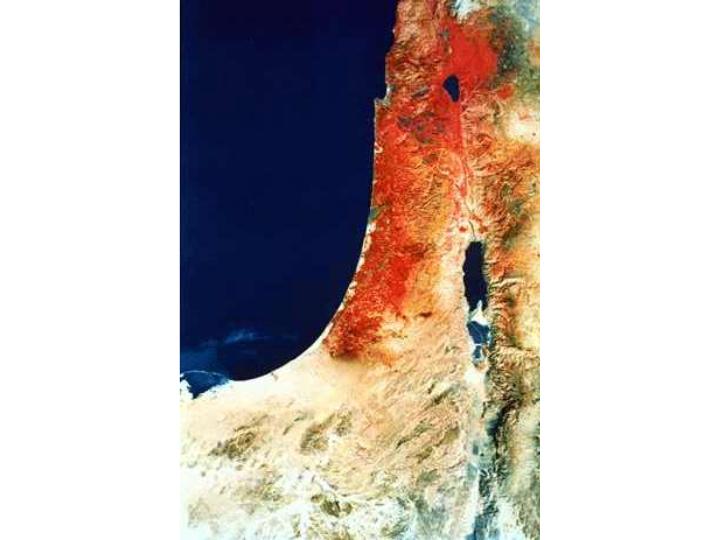 "remotest part"
Acts 1:8 NAU
"But you shall receive power when the Holy Spirit has come upon you; and you shall be My witnesses both in Jerusalem, and in all Judea and Samaria, and even to the remotest part of the earth."
Samaria
Jerusalem
Judea
OUR VISION:
Making Disciples
locally, regionally and globally

The Prophecy: Acts 1:8

"But you will receive power when the Holy Spirit comes on you; and you will be my witnesses in Jerusalem, and in all Judea and Samaria, and to the ends of the earth."
OUR VISION:
Making Disciples
locally, regionally and globally

The Prophecy: Acts 1:8

"But you will receive power when the Holy Spirit comes on you; and you will be my witnesses in Jerusalem, and in all Judea and Samaria, and to the ends of the earth."
The
"Acts 1:8"
Target
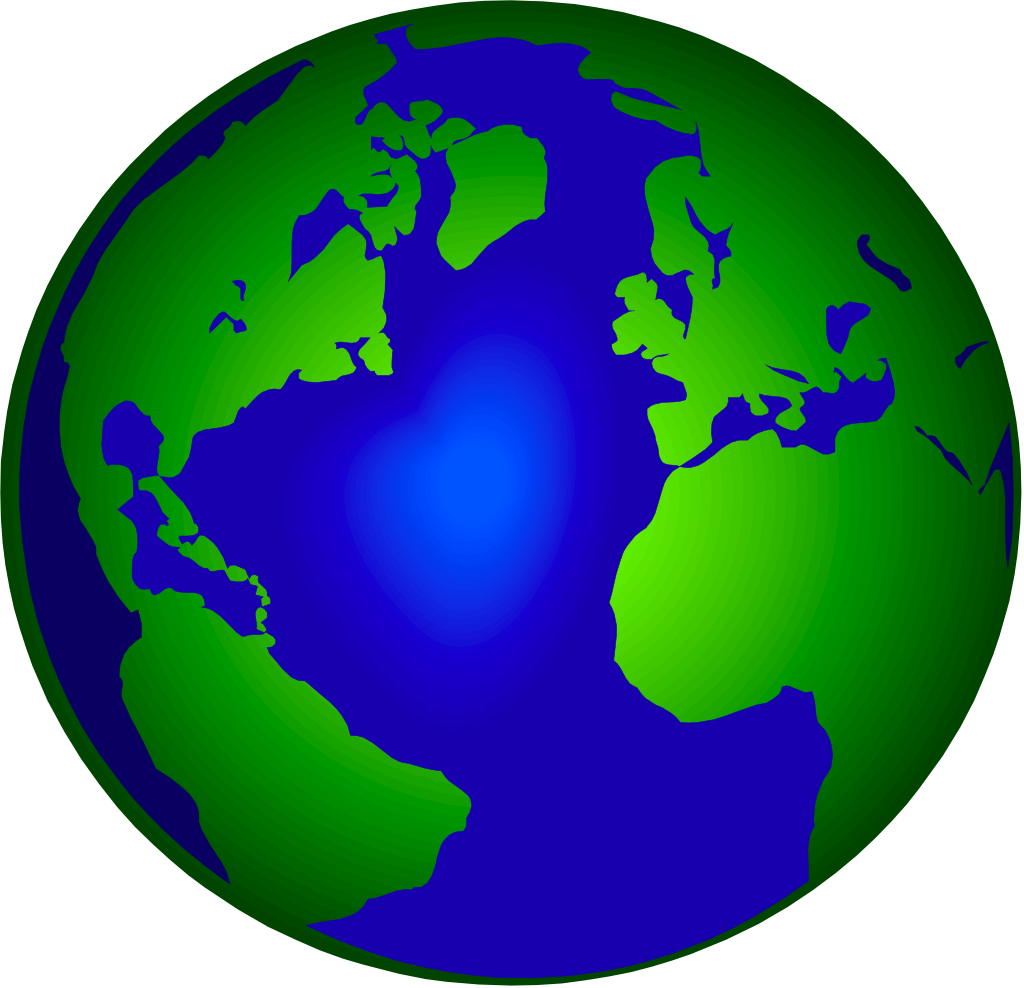 LOCAL
(Jerusalem)
REGIONAL
(Judea & Samaria)
GLOBAL
(Uttermost)
The Fulfillment: 
Book of Acts

1. LOCALLY, The church began existence in Jerusalem (1-7)

2.  REGIONALLY, The church expanded into Judea & Samaria (8-12)

3.  GLOBALLY, The church extended to the ends of the earth (13-28)
In summary, a Christian's oikos or personal sphere of influence includes his family, friends, and associates in his neighborhood, work, and recreational activities.  This personal sphere of influence is to be a primary target of a believer's personal evangelistic outreach.
Spheres of Influence
100
FAMILY - RELATIVES
Relatives
Members of clubs, associations, other organizations a person belongs to, people met on a casual or regular basis
Immediate family
NEIGHBORS
AVOCATIONAL CONTACTS
Neighborhood or subdivision
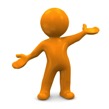 PRIMARY SPHERE
Other close friends
Next-door neighbors
Close associates, clients
Other people with a similar occupation
SECONDARY SPHERE
Ronald D. Runyon, "Principles & Methods of Household Evangelism," Bib Sac 142 (Jan-Mar 1985), 67
VOCATIONAL CONTACTS
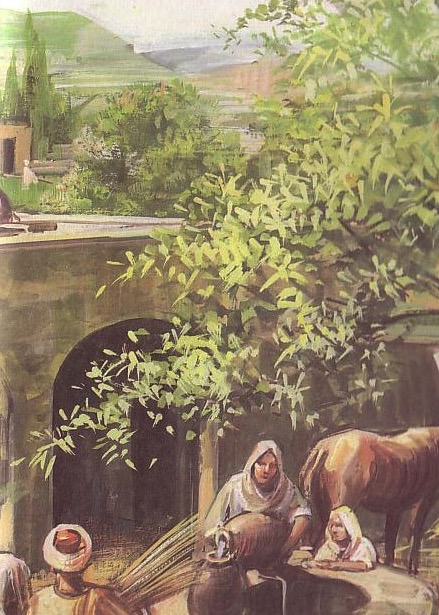 100
Household Applications
Share how Christ transformed your life 
Pray for your oikos
Proclaim the Word
Use varied methods
Ronald D. Runyon, "Principles & Methods of Household Evangelism," BibSac 142 (Jan-Mar 1985), 64-74
Vary Your Method!
100
Prepared people need a simple presentation
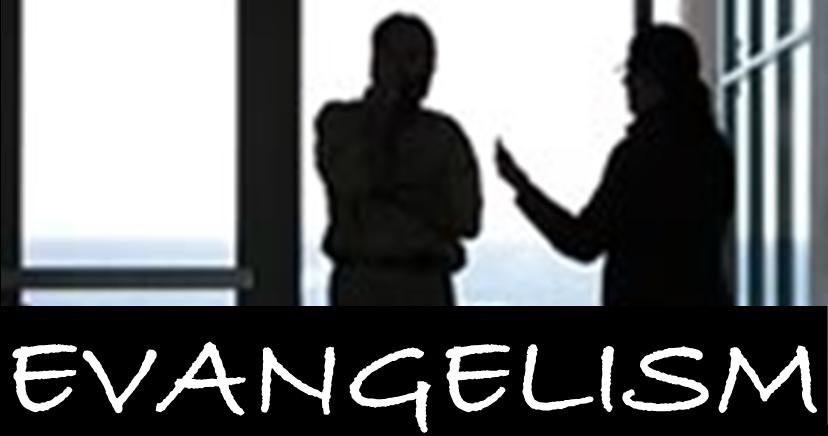 EVANGELISM
Ronald D. Runyon, "Principles & Methods of Household Evangelism," BibSac 142 (Jan-Mar 1985), 64-74
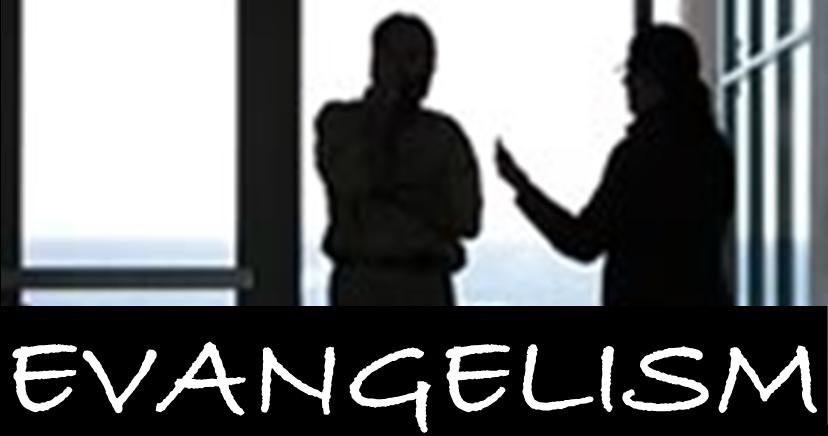 Vary Your Method!
100
Prepared people need a simple presentation
Secular people need repeated exposures
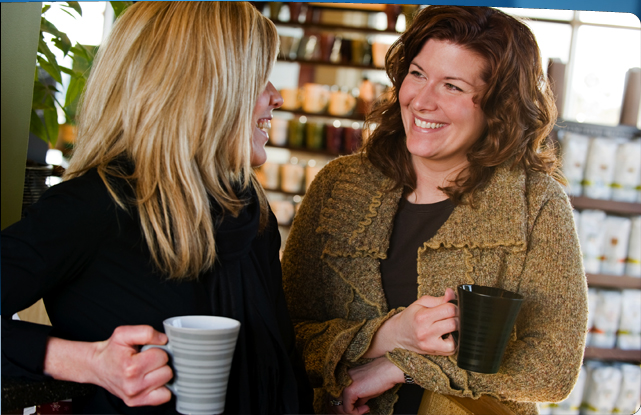 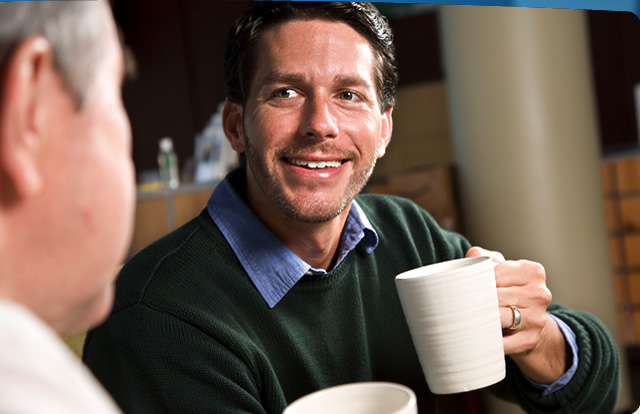 Ronald D. Runyon, "Principles & Methods of Household Evangelism," BibSac 142 (Jan-Mar 1985), 64-74
Vary Your Method!
100
Prepared people need a simple presentation
Secular people need repeated exposures
Those in life transitions are especially open
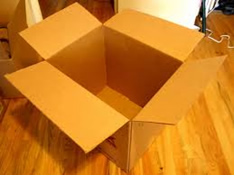 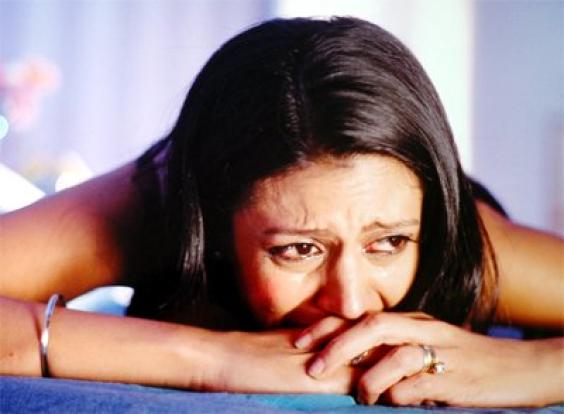 Ronald D. Runyon, "Principles & Methods of Household Evangelism," BibSac 142 (Jan-Mar 1985), 64-74
132
PRINCIPLES OF EVANGELISM
d)	Be non-discriminating to reach all people—Jews and Gentiles, rich and poor, male and female, etc. (Acts 11:19-21).
132
PRINCIPLES OF EVANGELISM
e)	God and angels don't evangelize: People can't believe without a human messenger sent to share this good news with them (Rom. 10:14-15).
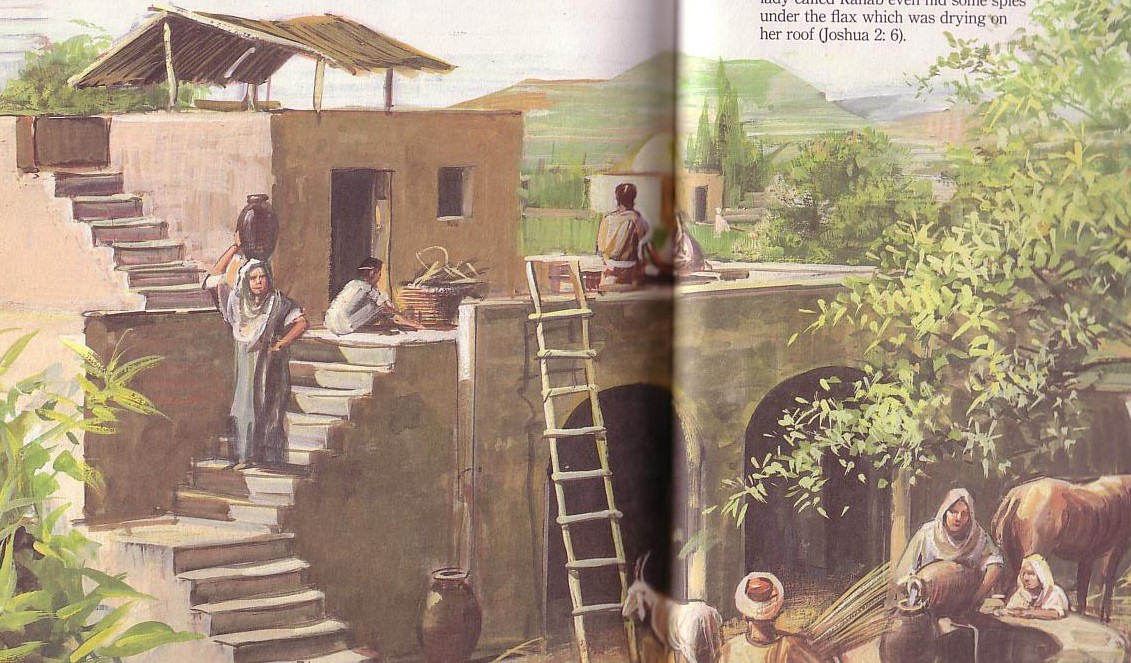 132
Use your Home for Evangelism
Share how your life was transformed
Pray for your oikos
Proclaim the Word
Use varied methods
Use your home
Ronald D. Runyon, "Principles & Methods of Household Evangelism," BibSac 142 (Jan-Mar 1985), 64-74
132
Home Evangelism: Individual Activities
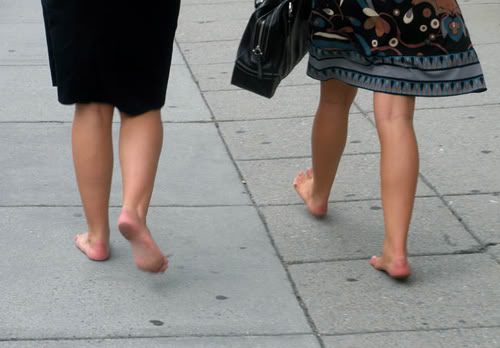 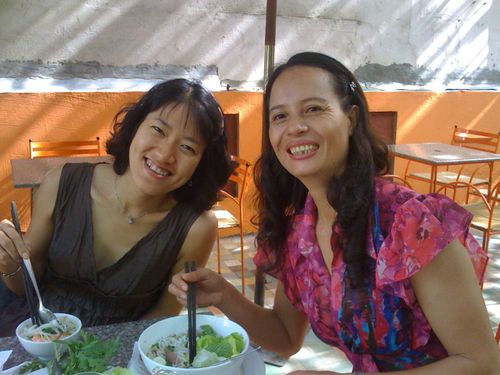 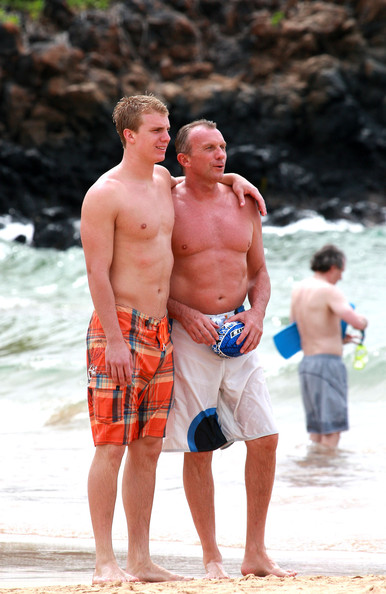 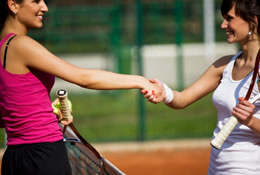 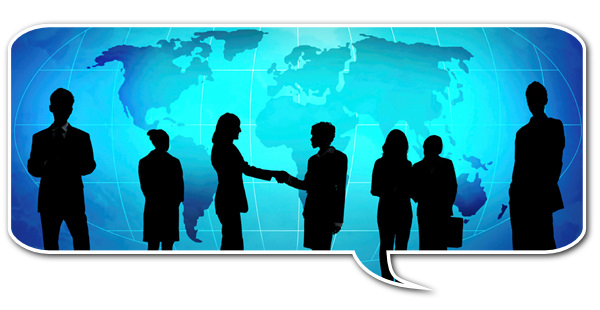 132
Home Evangelism: Group Activities
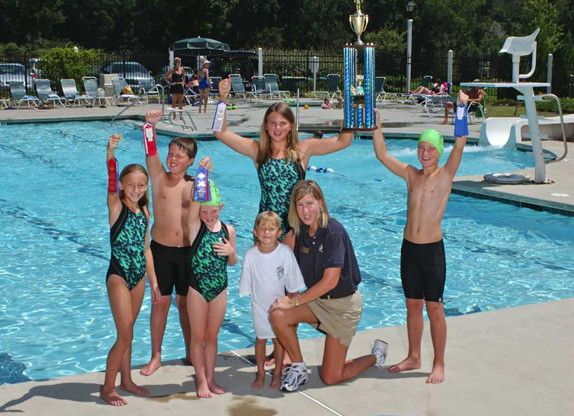 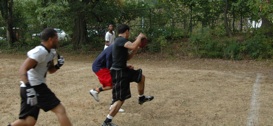 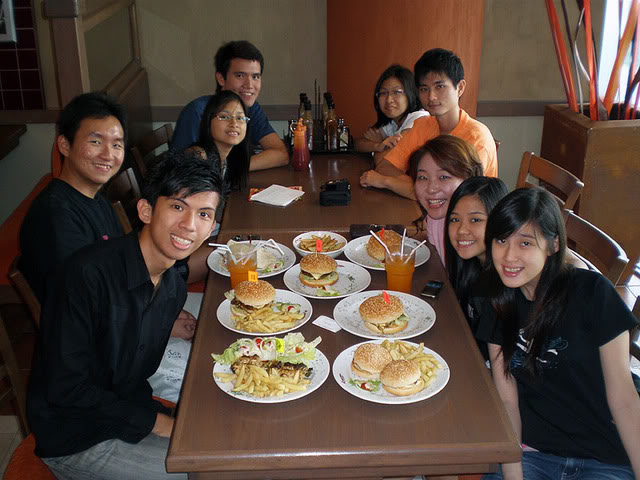 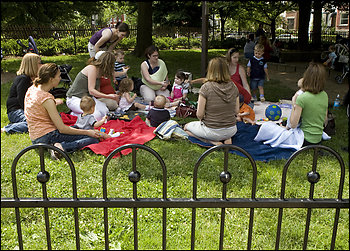 132
PRINCIPLES OF EVANGELISM
f)	Evangelism essentially involves reconciling enemies (God and man) to the extent that people become new people altogether (2 Cor. 5:17-21).
132
PRINCIPLES OF EVANGELISM
g)	True faith is contagious and becomes well known in areas where the evangelist doesn't even live (1 Thess. 1:8).
132
PRINCIPLES OF EVANGELISM
h)	All believers are responsible to share their faith, despite their gift (2 Tim. 4:5).
132
PRINCIPLES OF EVANGELISM
i)	We should always live in defense of our faith (1 Pet. 3:15).
132
PRINCIPLES OF EVANGELISM
j)	Evangelism is not trying to convince a God who is reluctant to save but rather to join with God who wants all to repent (2 Pet. 3:9).
132
PRINCIPLES OF EVANGELISM
Mark the preceding principle that is most needed in your life and ministry.

What will you do about it?

Now share this with your neighbor.
OUR COOPERATION 

Christians & churches
teaming together 
make disciples
133
A Practical Strategy for Evangelism
1.  Unreached Groups in My Area
2.  Plan to Reach These Groups
Black
Get this presentation for free!
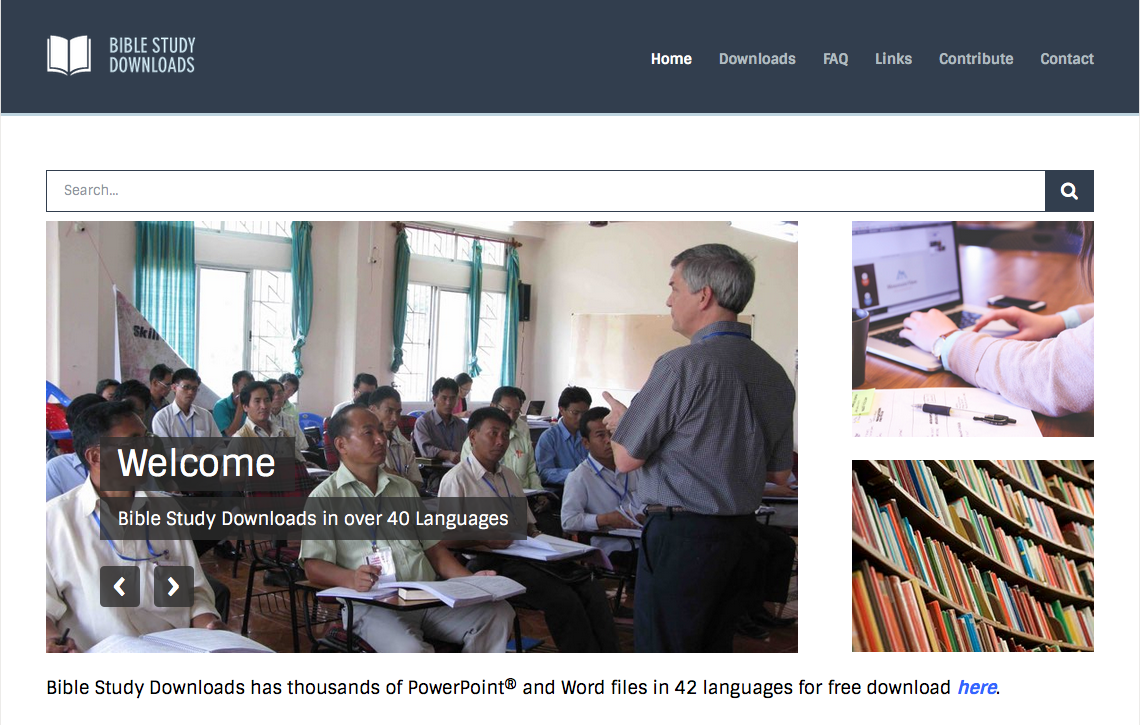 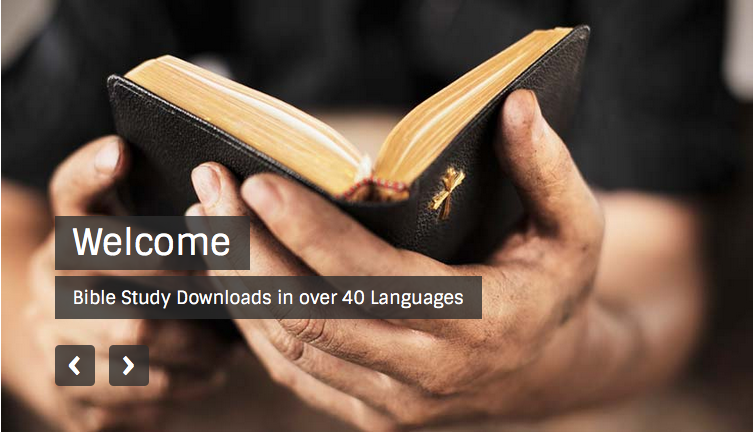 Church (Ecclesiology) link at BibleStudyDownloads.org
[Speaker Notes: Church (ch)]